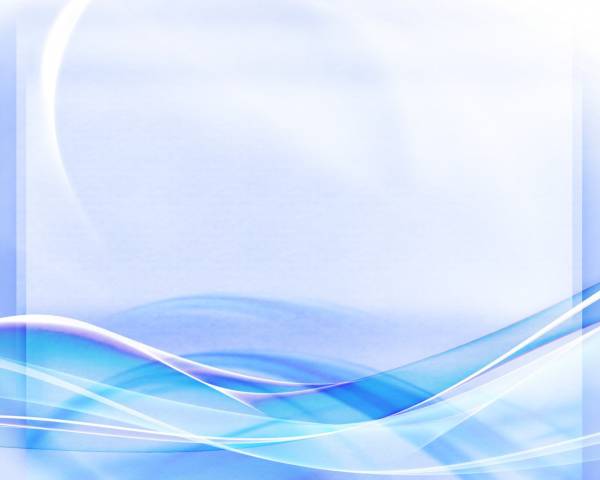 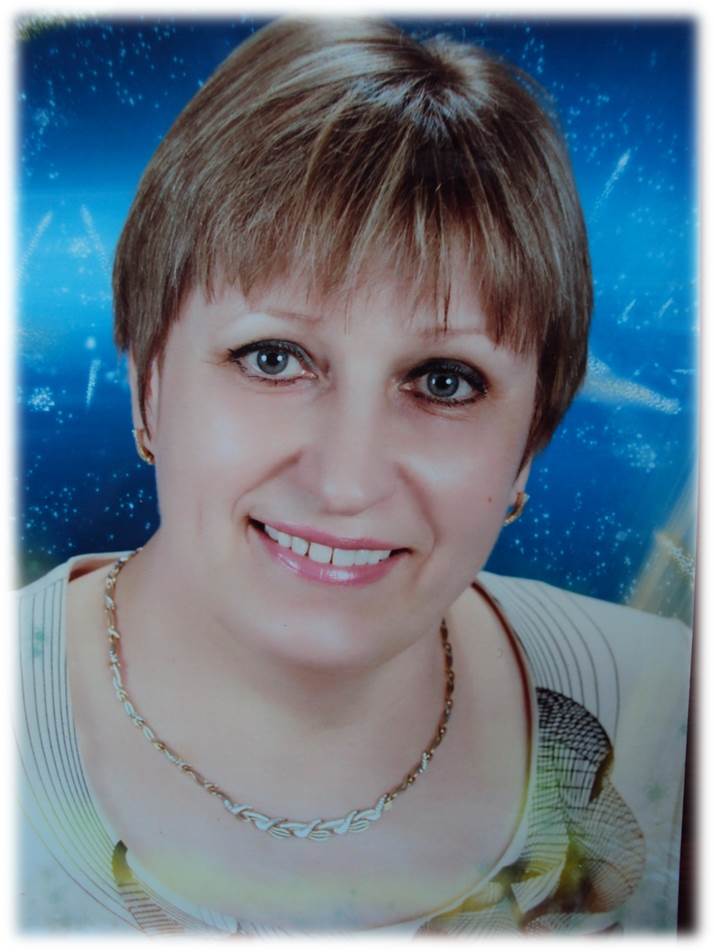 Мастер - класс
воспитателя  
              высшей категории
     МДОУ ДС № 21 г. Буденновска 
                      Козевой 
         Александры Егоровны


по теме «Блоки Дьенеша и палочки Кюизенера 
как современное средство 
интеллектуально – познавательного развития дошкольников»
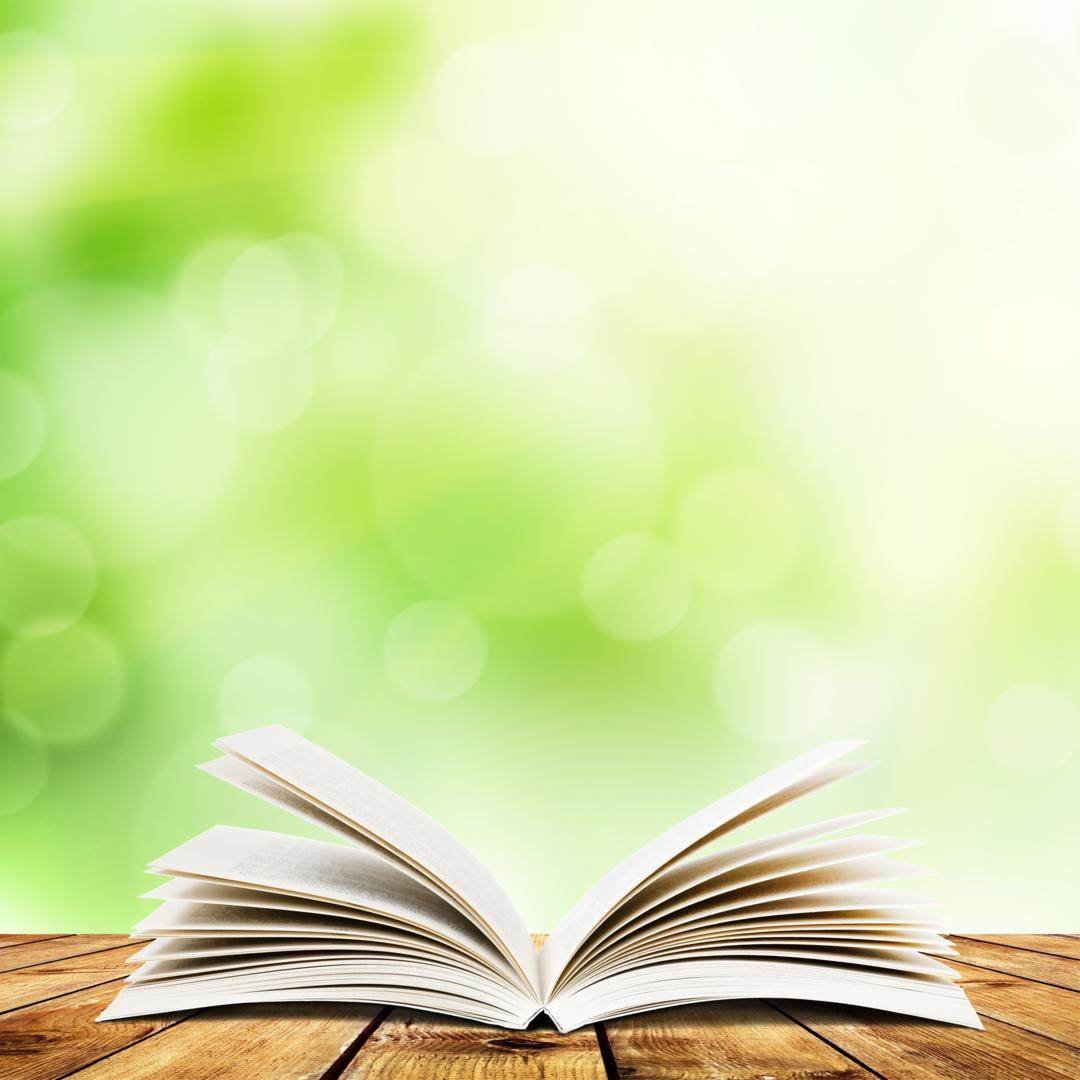 «Научные понятия не усваиваются и не заучиваются ребенком, не берутся памятью, а возникают и складываются с помощью напряжения всей активности»                                             Л.С. Выготский.
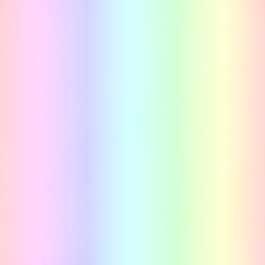 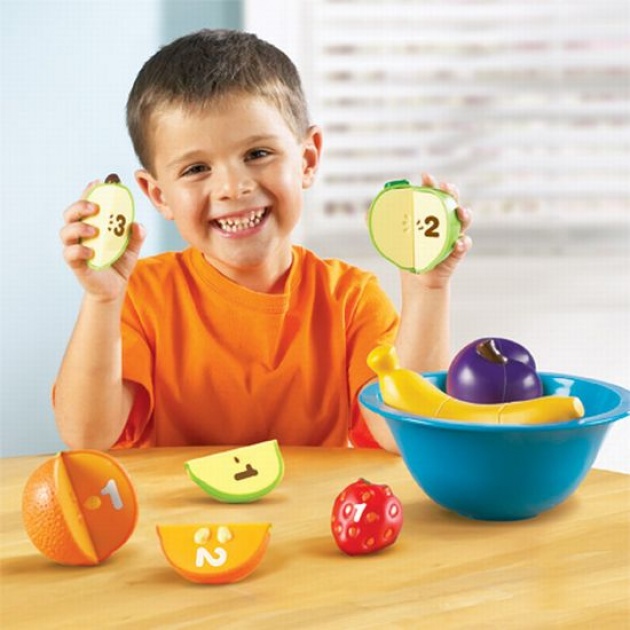 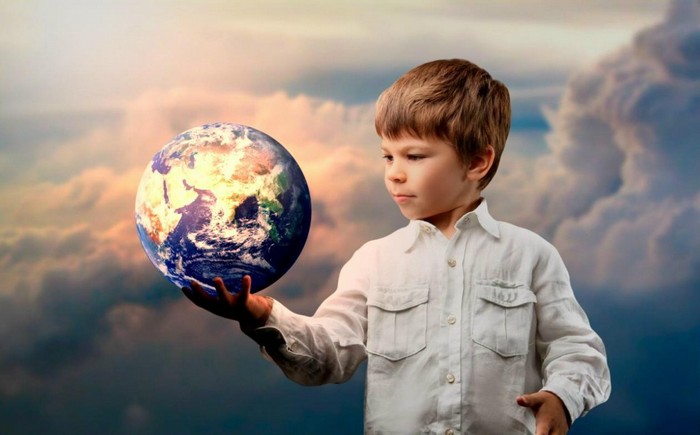 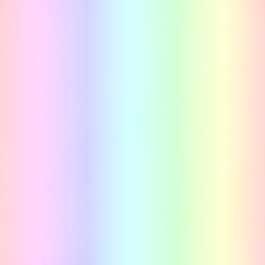 Блоки Дьенеша
Известное  пособие – блоки Дьенеша, специально разработаны для подготовки мышления детей к усвоению математики.
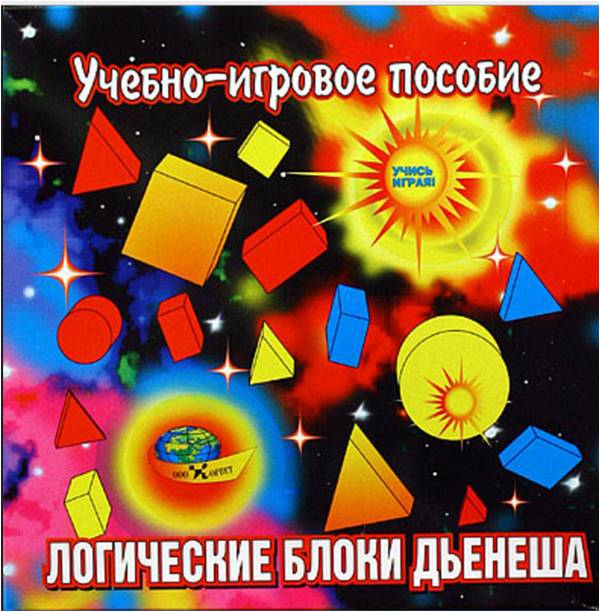 Палочки Кюизенера
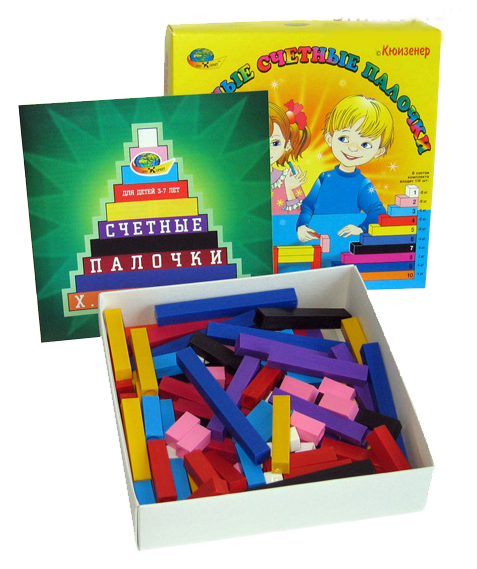 Палочки Кюизенера – это      
     счетные палочки, которые еще   
     называют «числа в цвете»,  
     цветными палочками, цветными   
     числами, цветными линеечками.
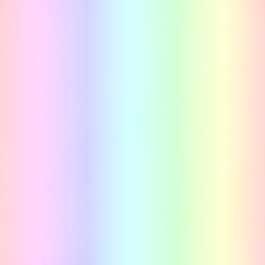 Использование блоков Дьенеша в образовательной работе с дошкольниками способствует:
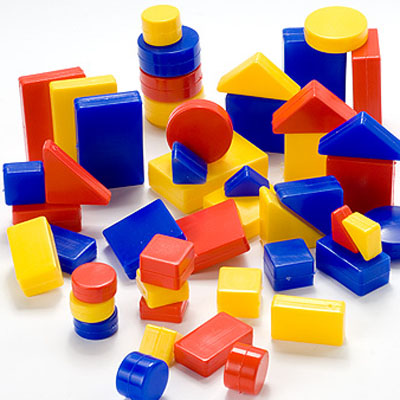 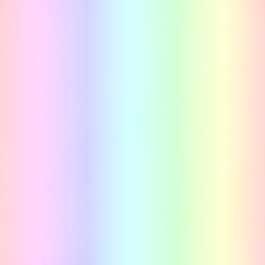 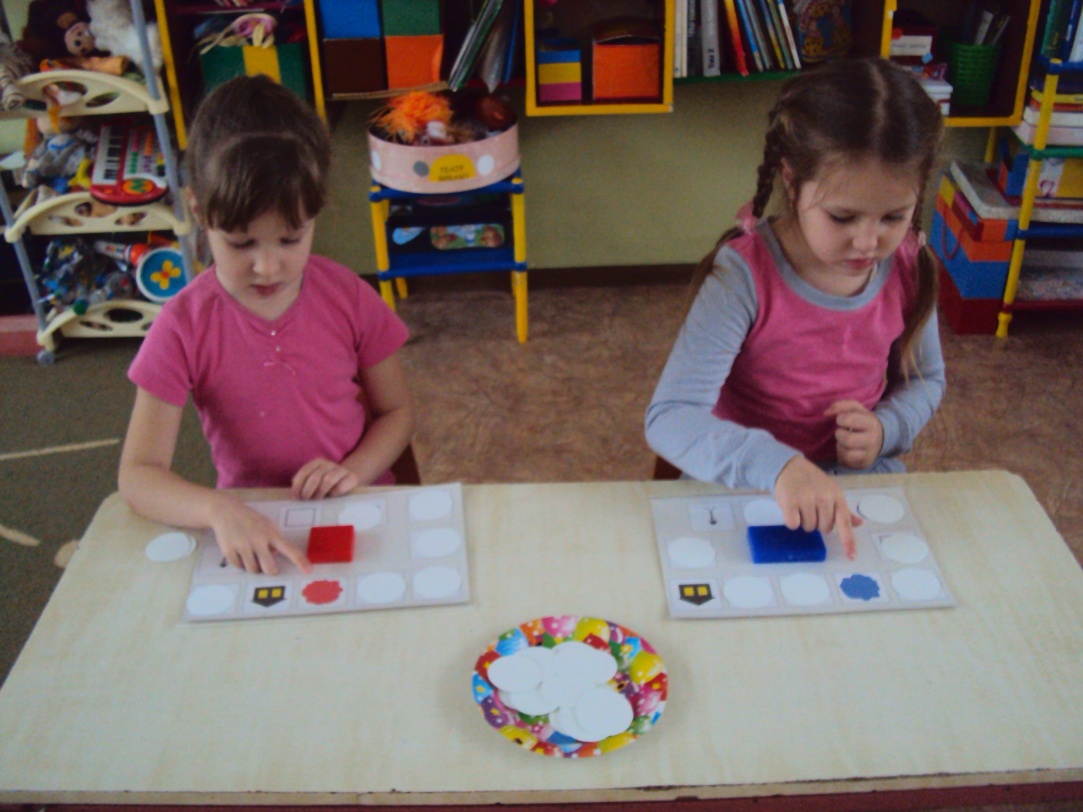 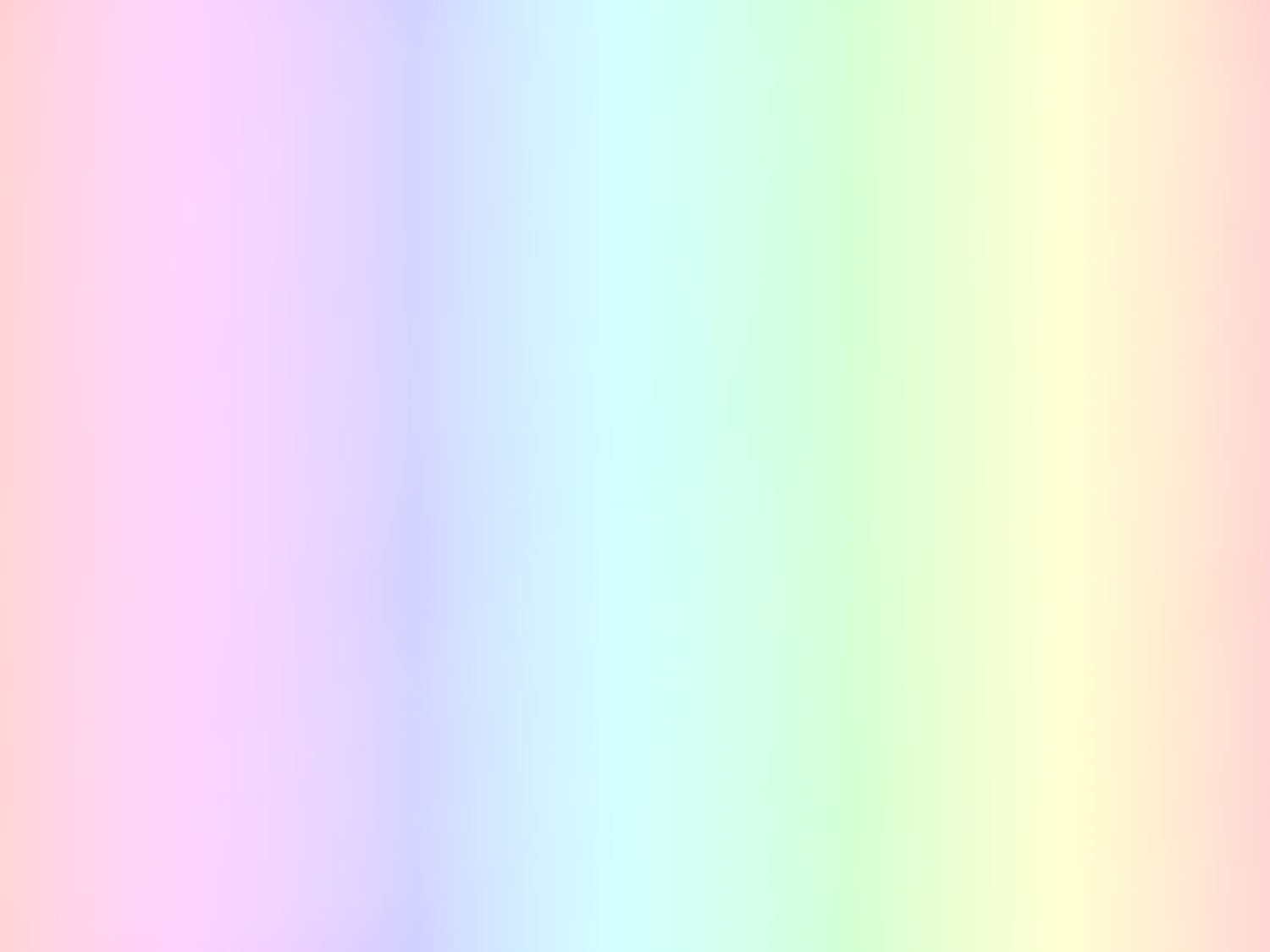 Этапы работы с блоками Дьенеша
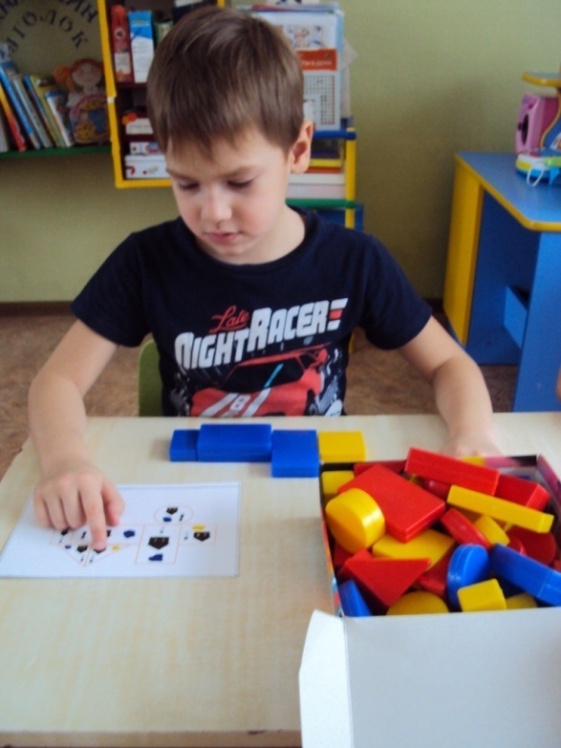 Всё это производится в игровой форме, непринуждённо и с интересом!
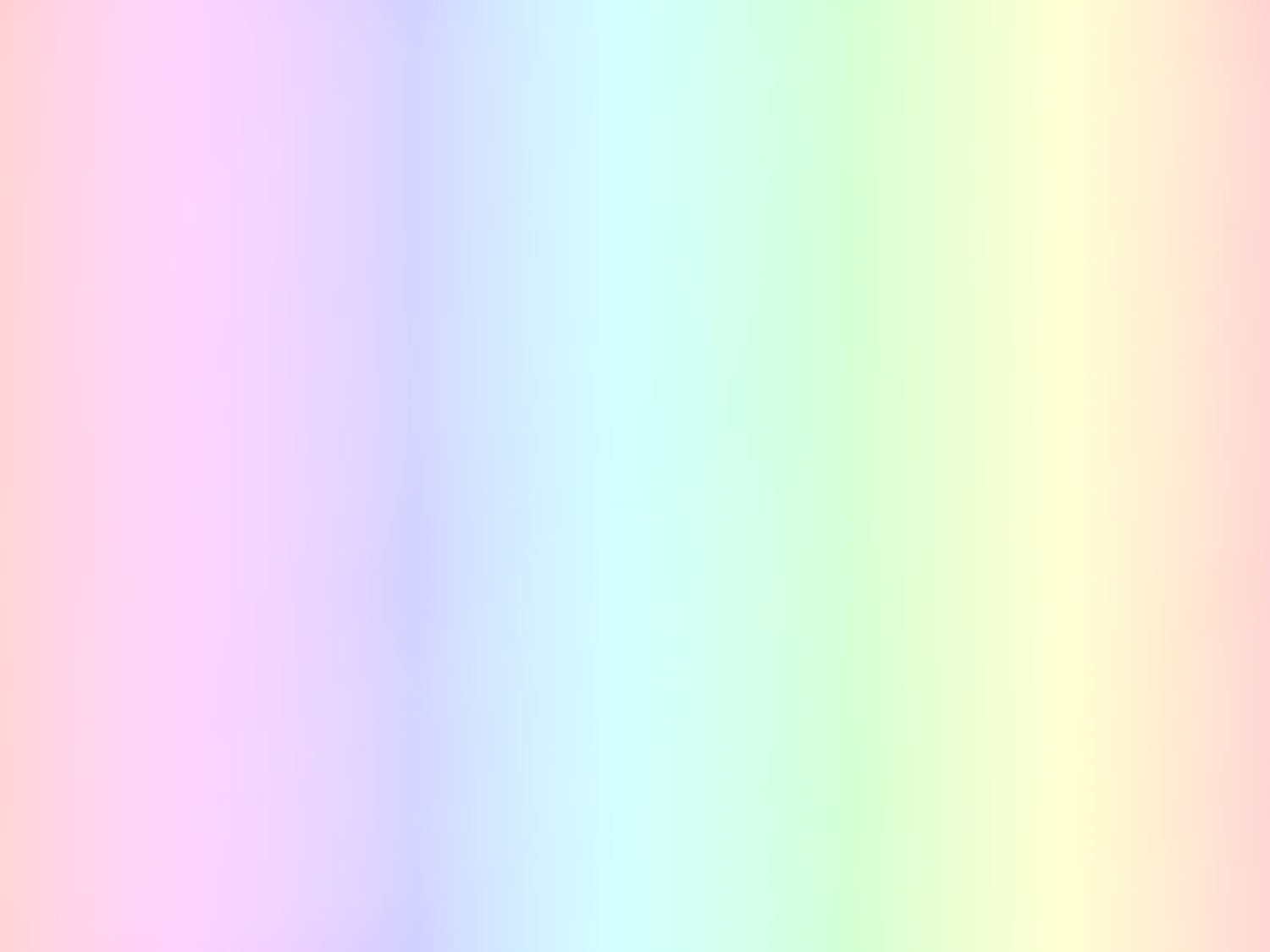 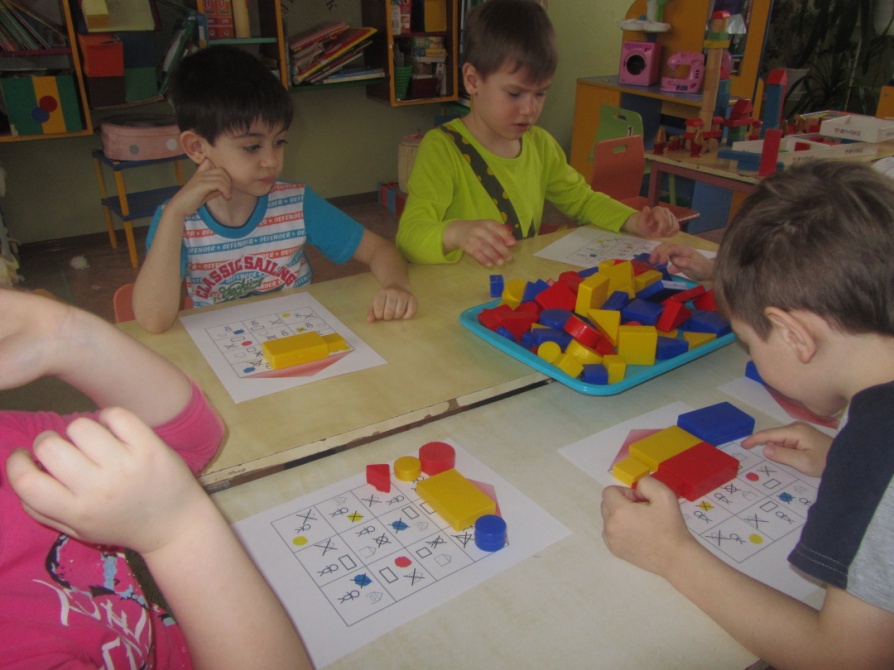 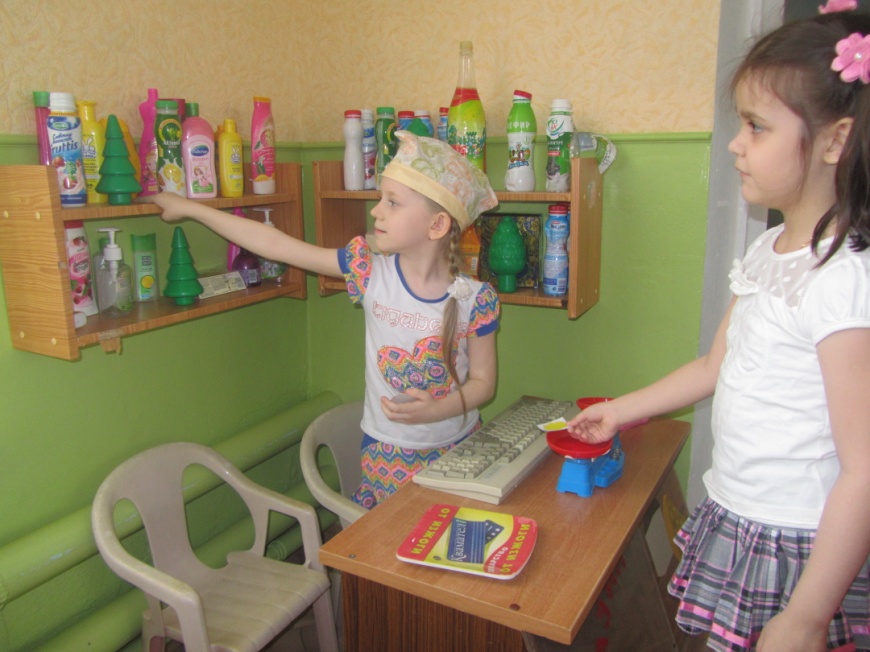 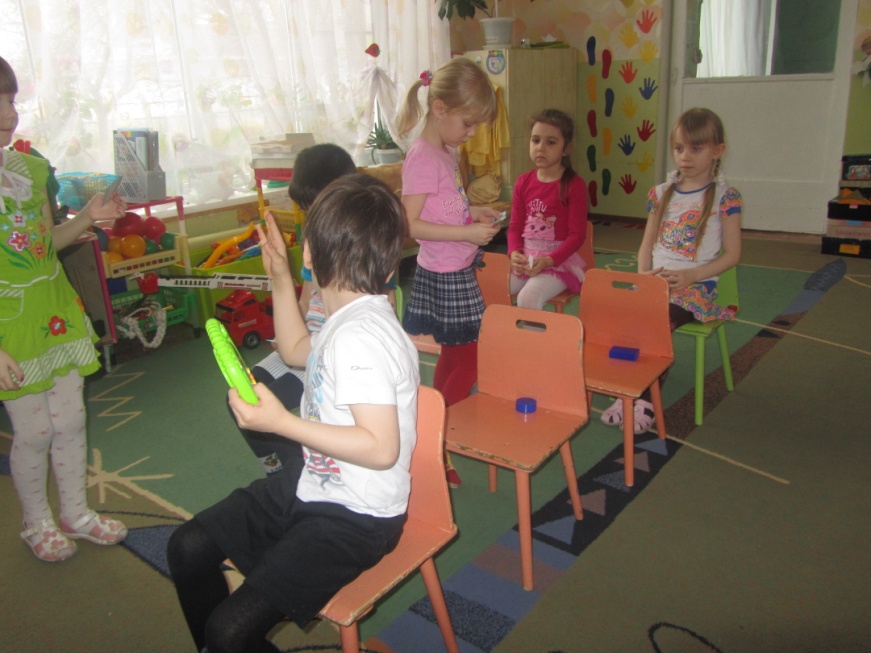 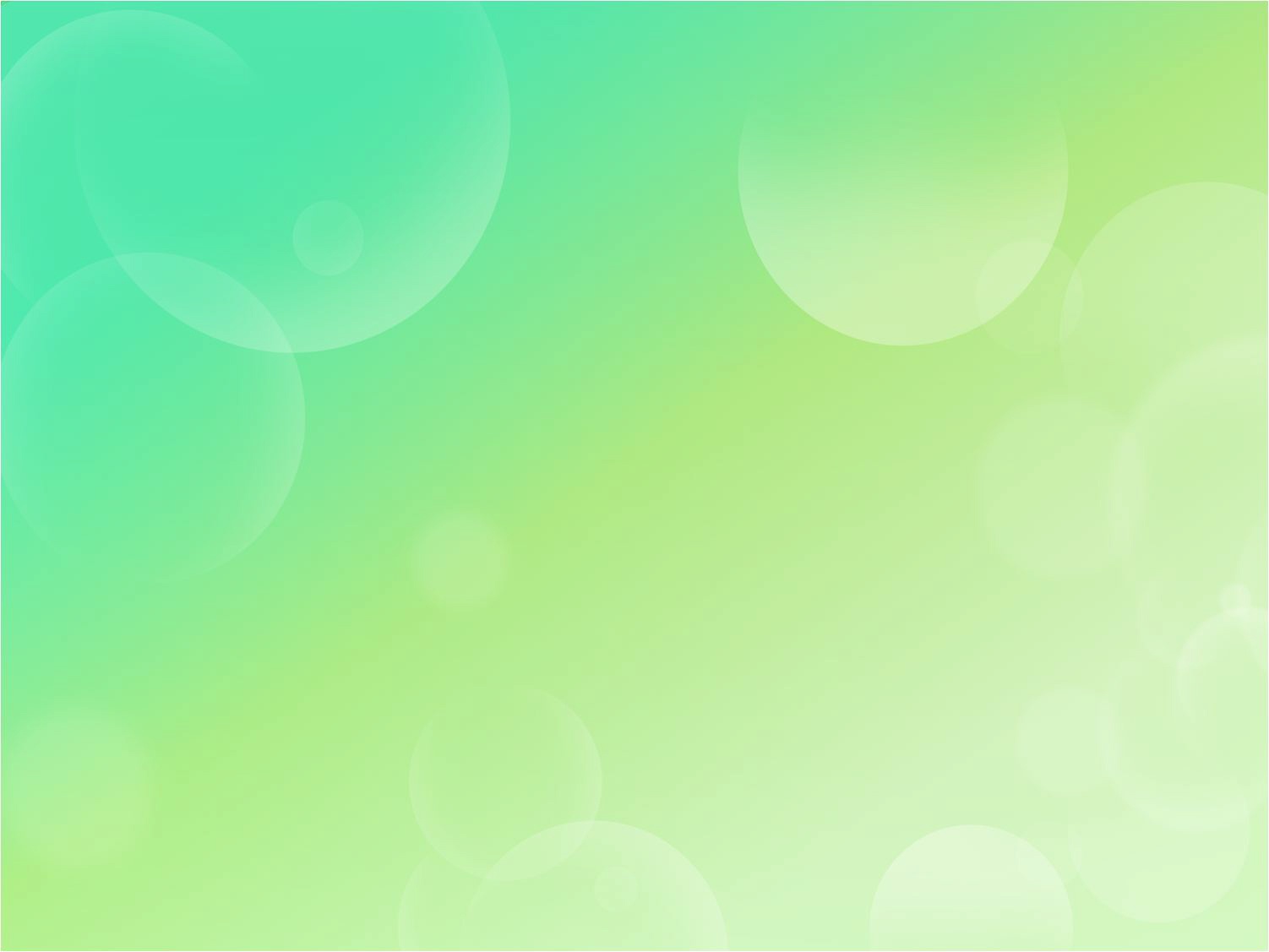 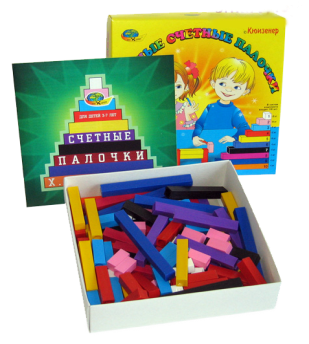 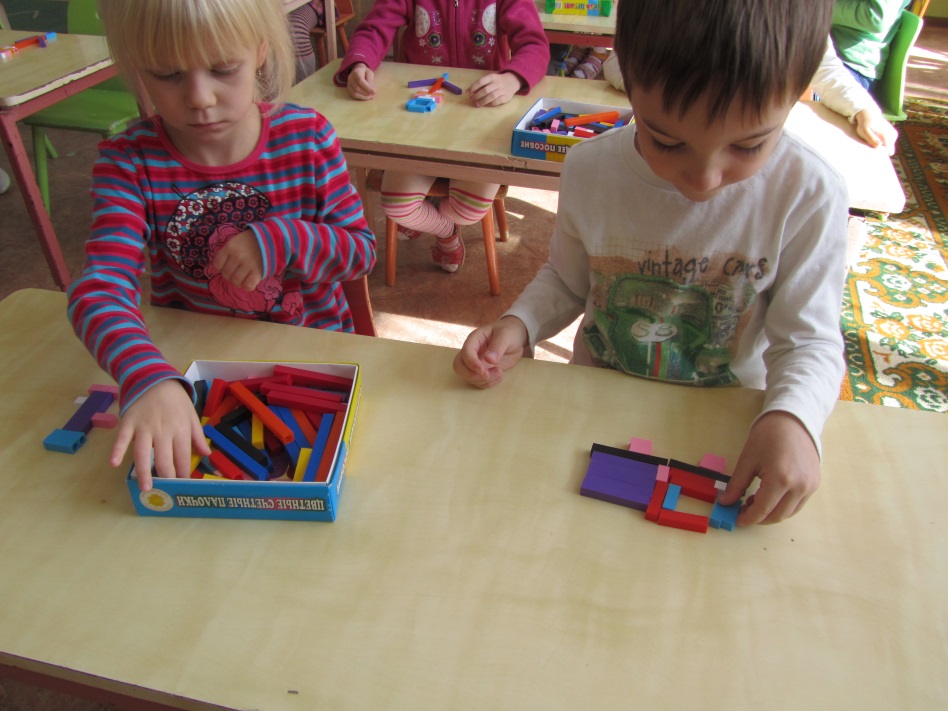 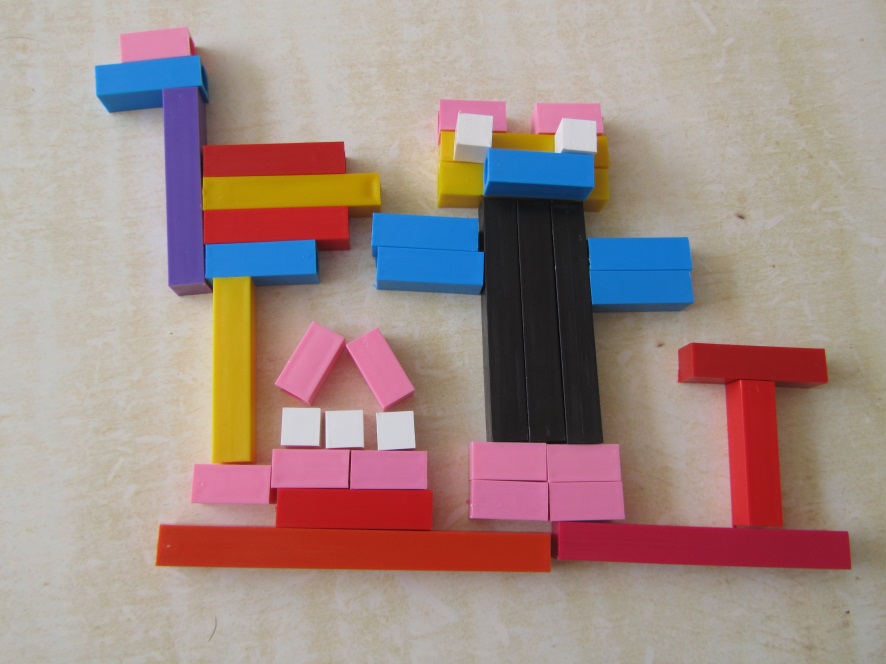 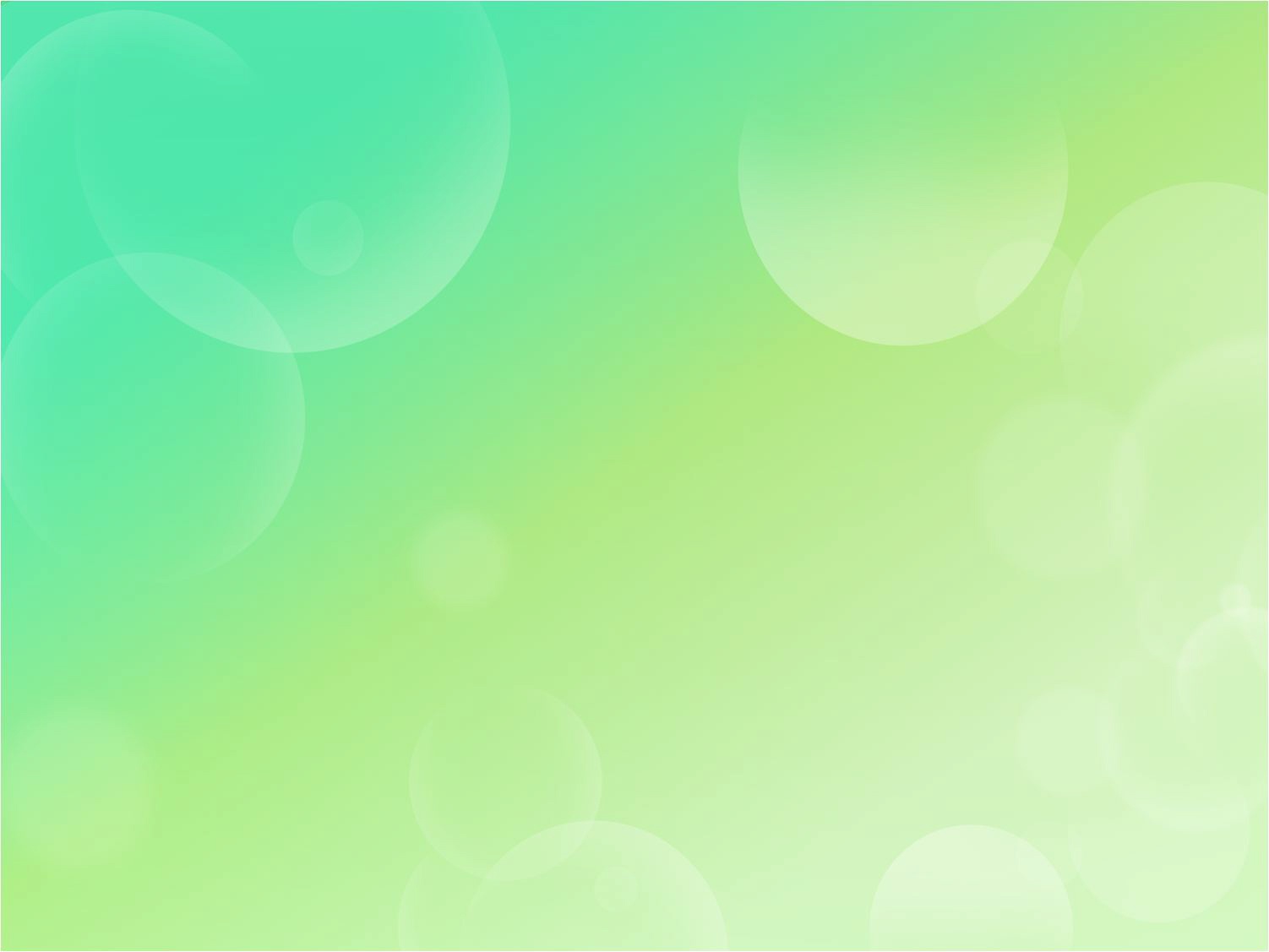 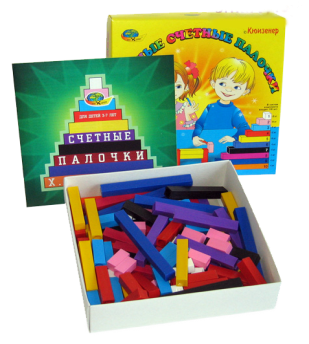 Игры с палочками способствуют:
Формированию понятия числовой последовательности, состава числа.
Осознанию отношений «больше – меньше», «право – лево», «между», «длиннее», «выше» и др.
Обучению делить целое на части и измерять объекты условными мерками, освоить в процессе этой практической деятельности некоторые простейшие виды функциональной зависимости.
Подведению детей вплотную к сложению, умножению, вычитанию и делению чисел. 
Развитию психических процессов: восприятие, мышление (анализ, синтез, классификация, сравнение, логические действия, кодирование и декодирование),  зрительную и слуховую память,  внимание,  воображение, речь.
Способствуют развитию детского творчества, развитию фантазии и воображения, познавательной активности.
Развивают умение работать в коллективе.
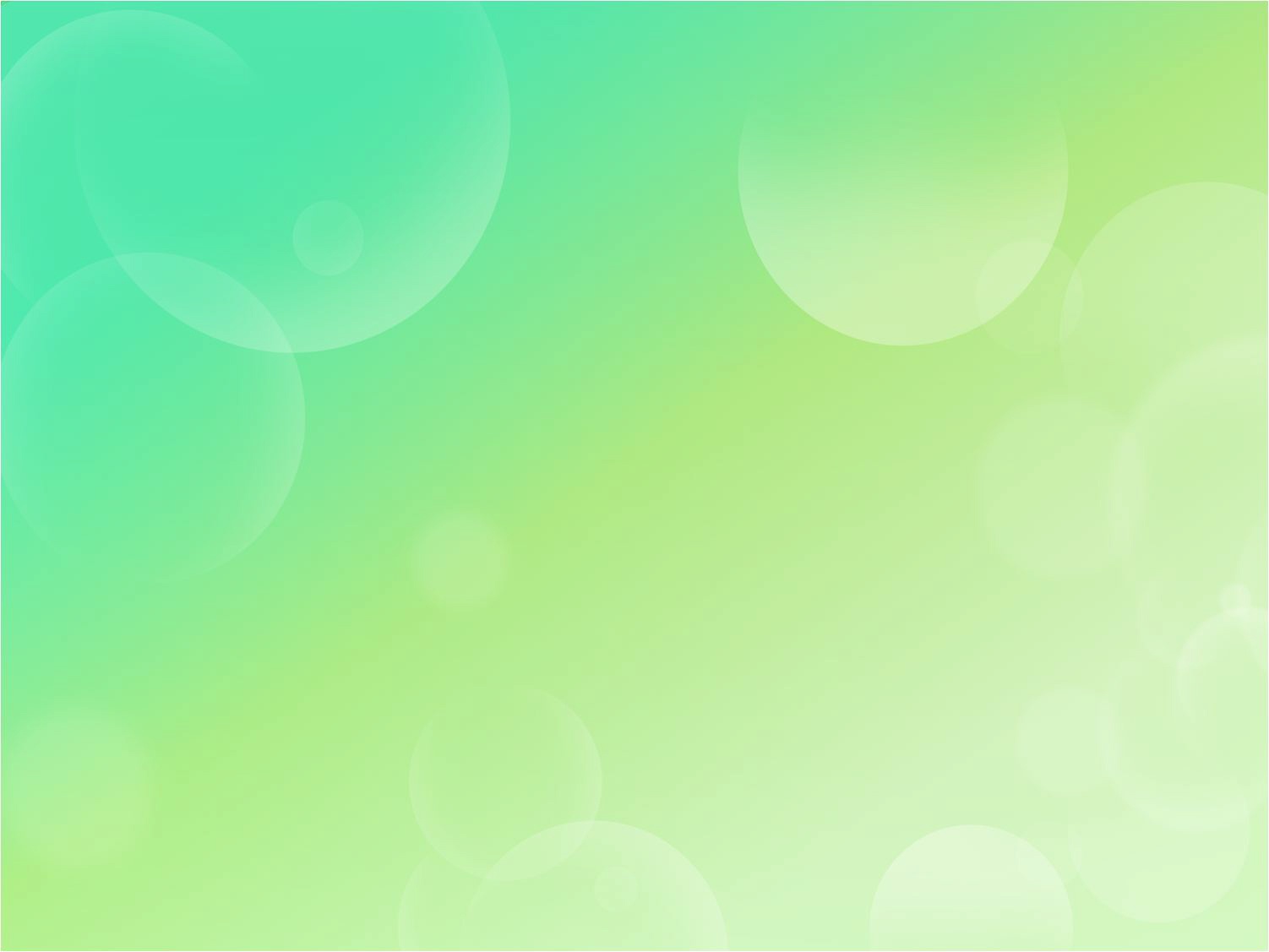 Этапы обучения
На первом этапе палочки используются просто как игровой материал. Дети играют с ними, как с обычными кубиками и палочками, создают различные конфигурации. Их привлекают конкретные образы, а также качественные характеристики материала — цвет, размер, форма

На втором этапе  палочки уже выступают как пособие для маленьких математиков. И тут дети учатся постигать законы загадочного мира чисел и других математических понятий.
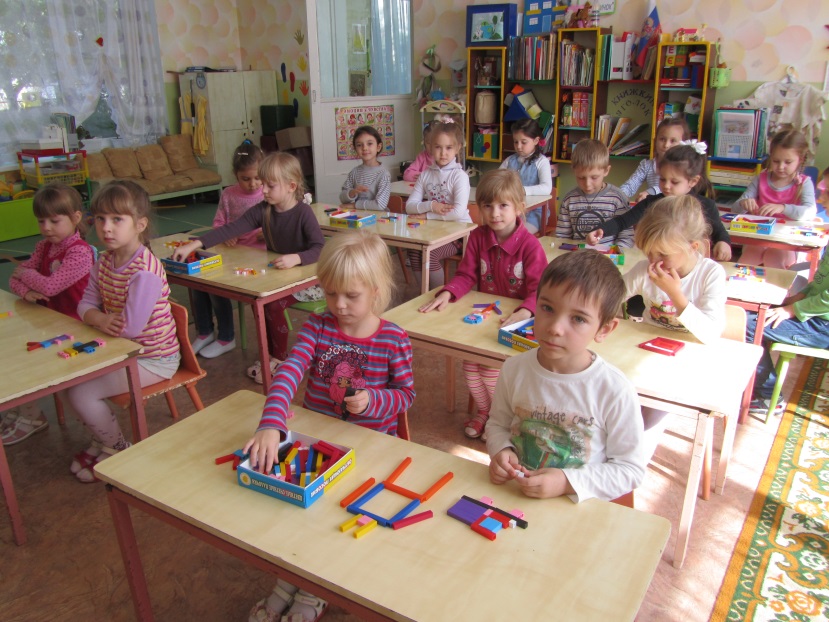 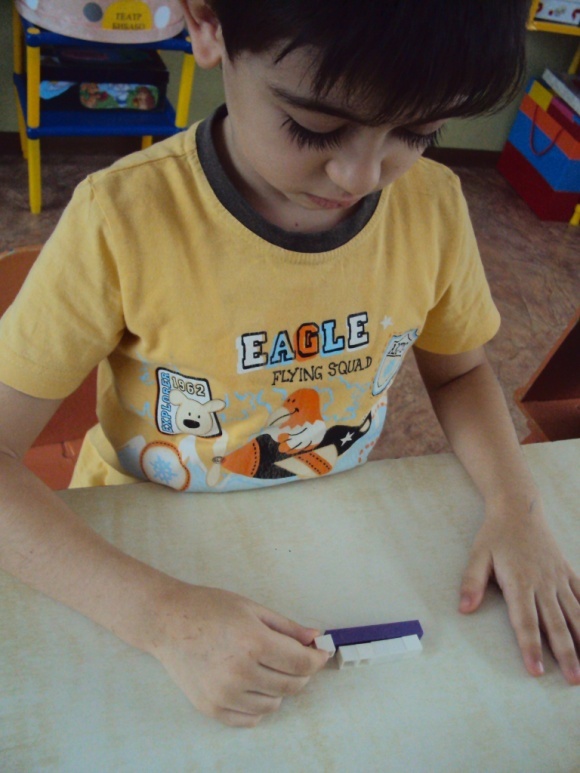 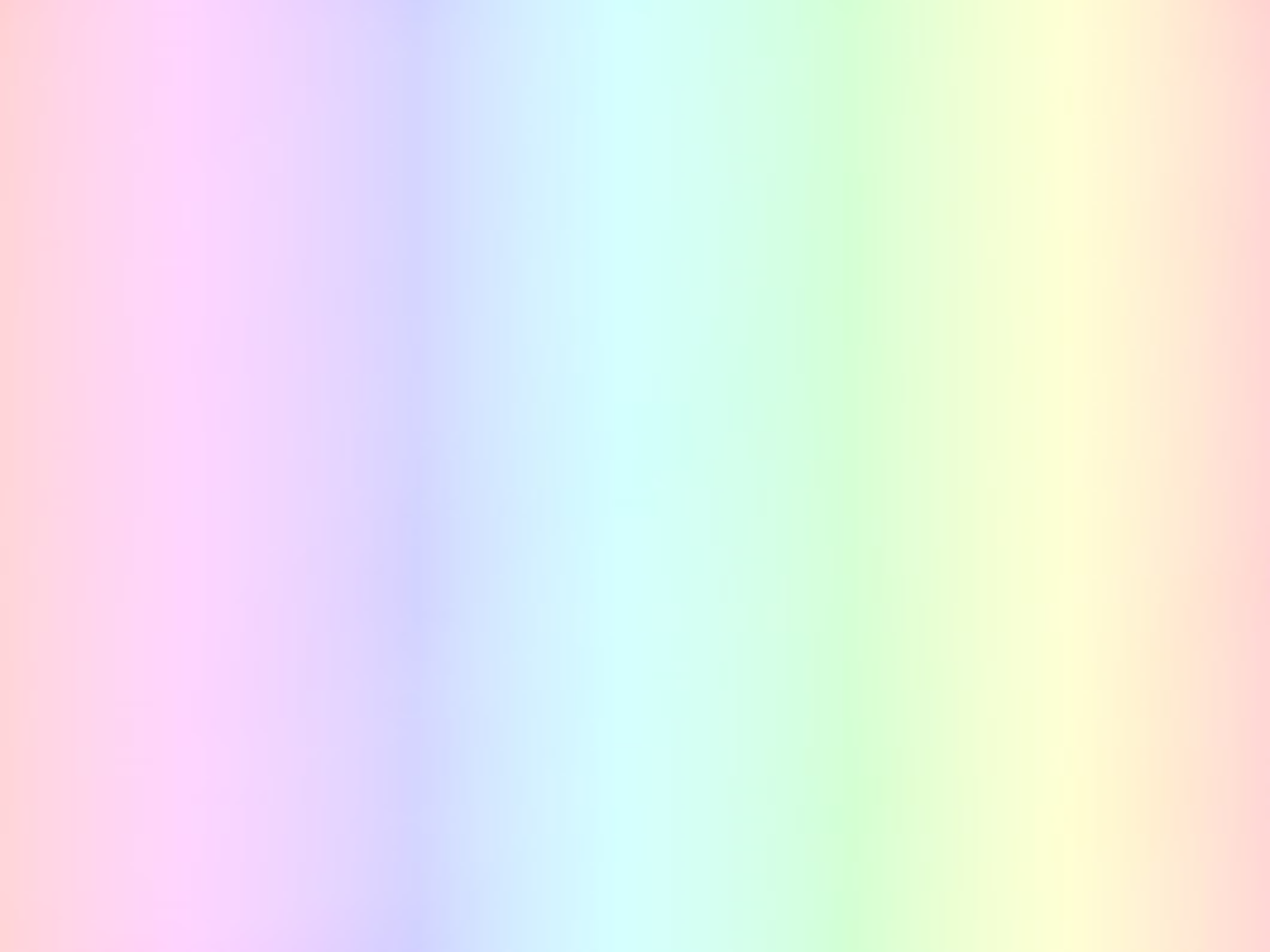 Формы организации работы с блоками и палочками
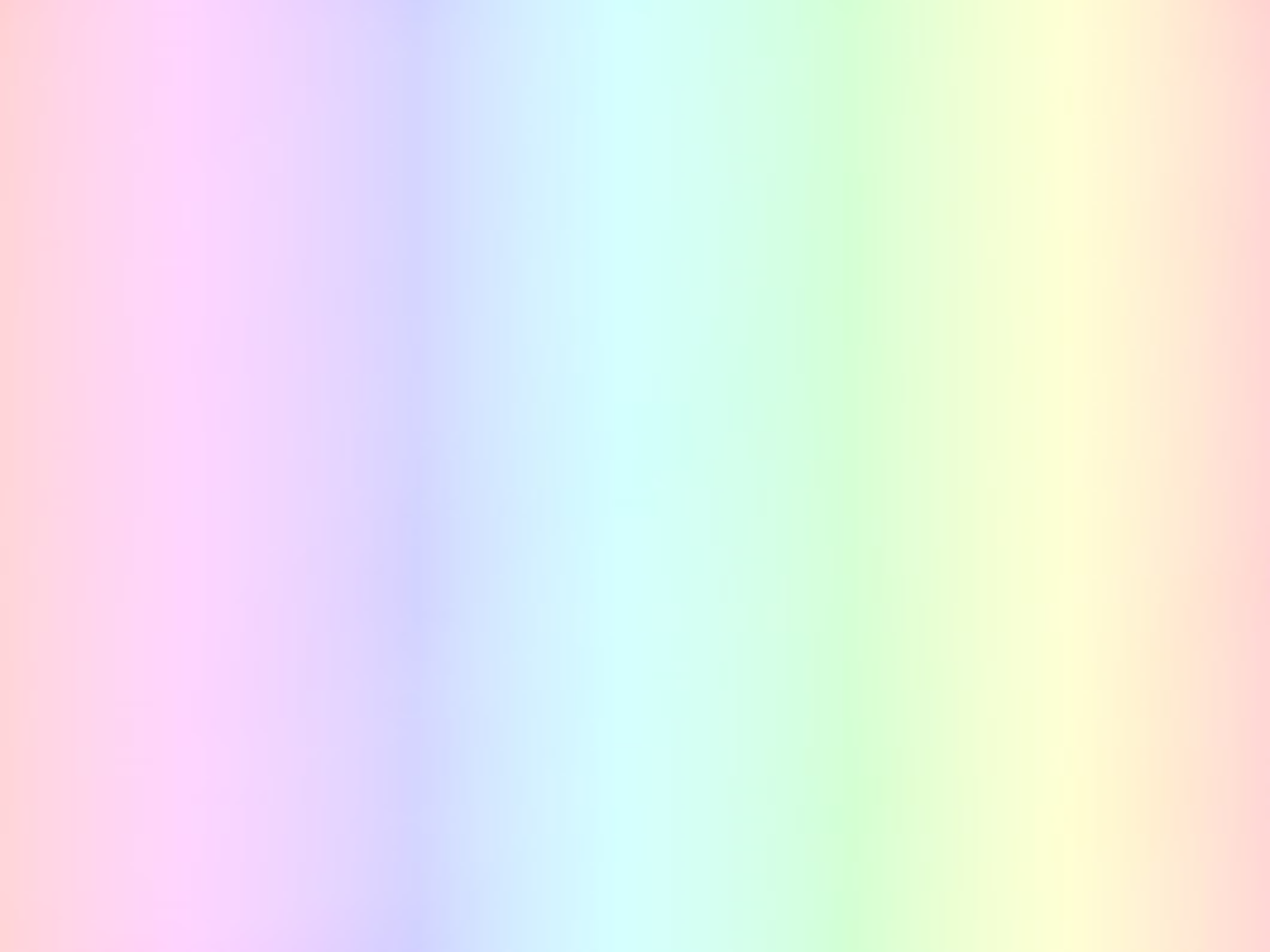 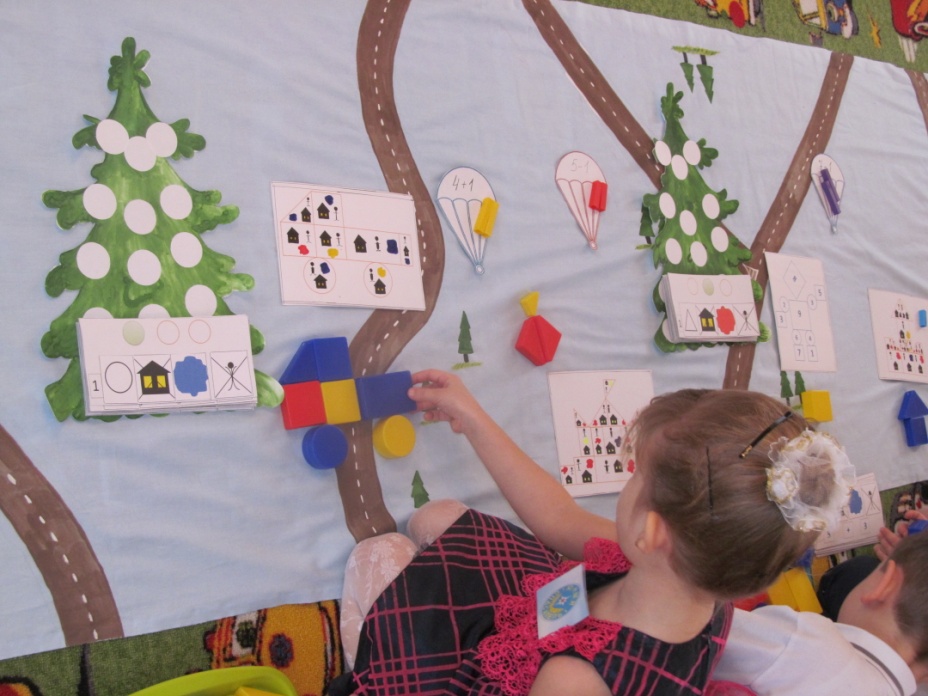 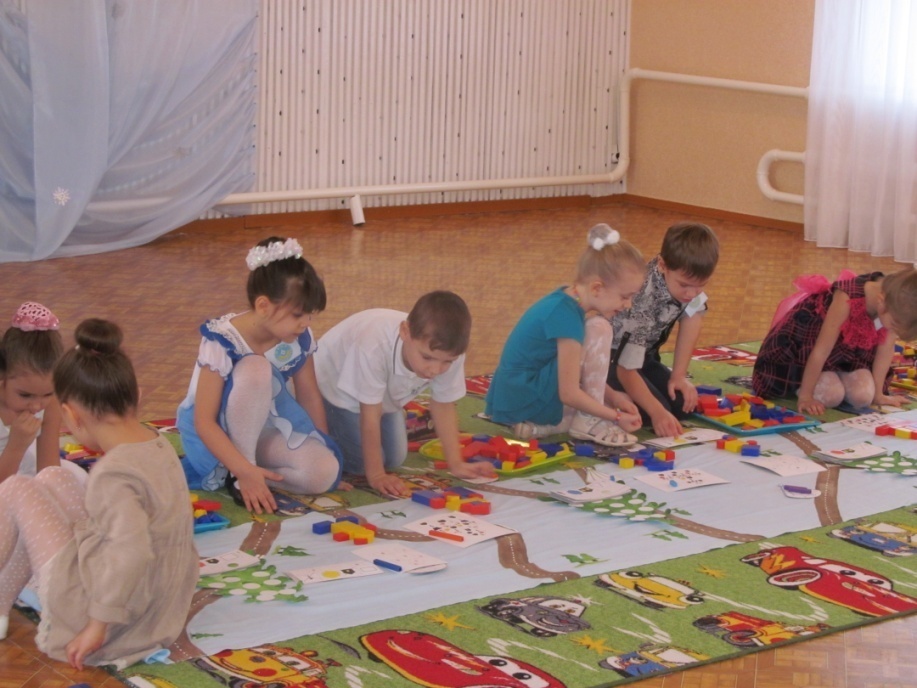 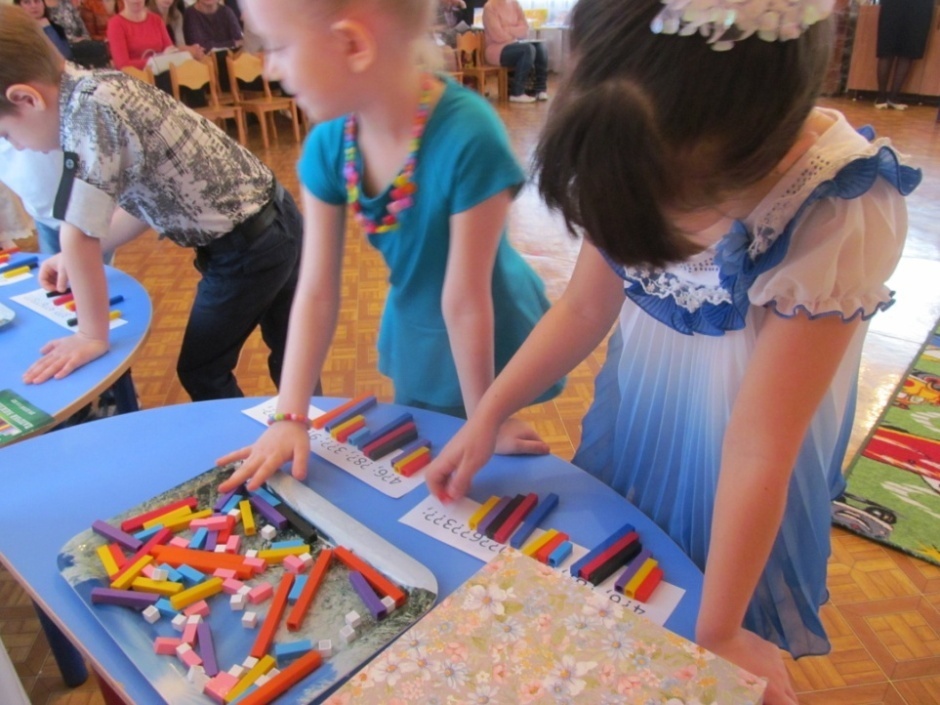 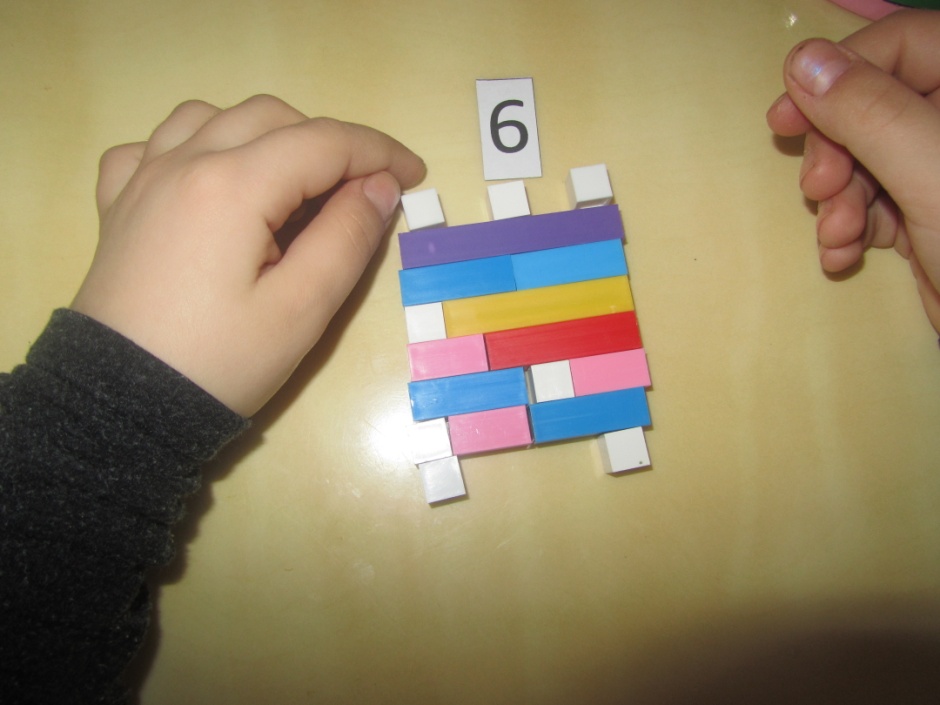 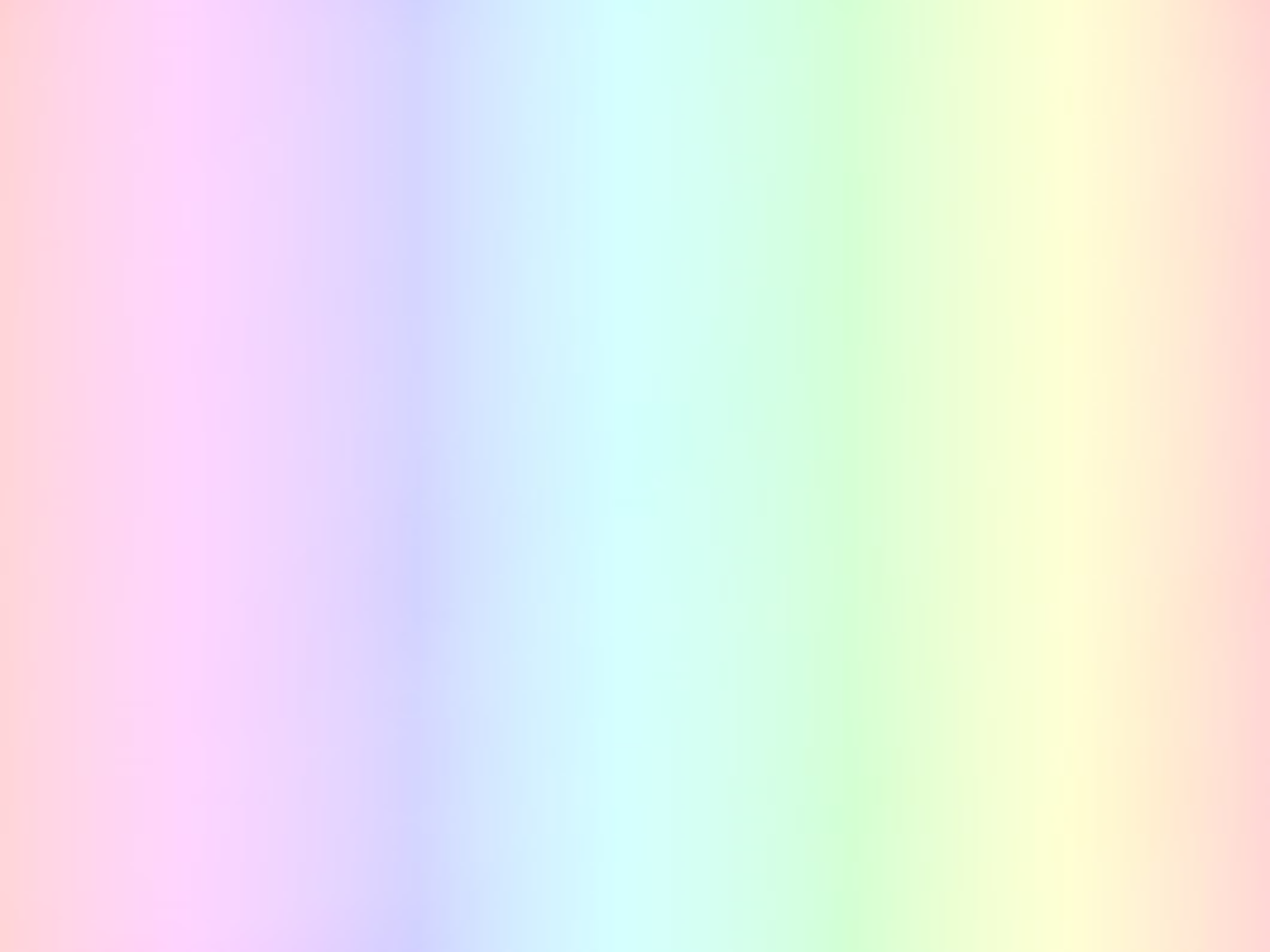 Формы организации работы с блоками и палочками
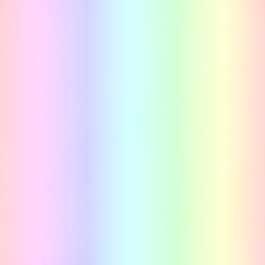 Результативность использования  развивающих технологий Блоков  Дьенеша и палочек Кюизенера в работе с воспитанниками:
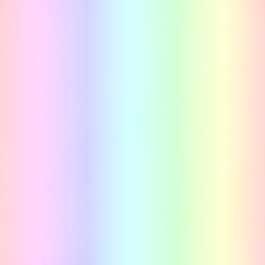 Педагогический практикум 
с воспитателями ДОУ
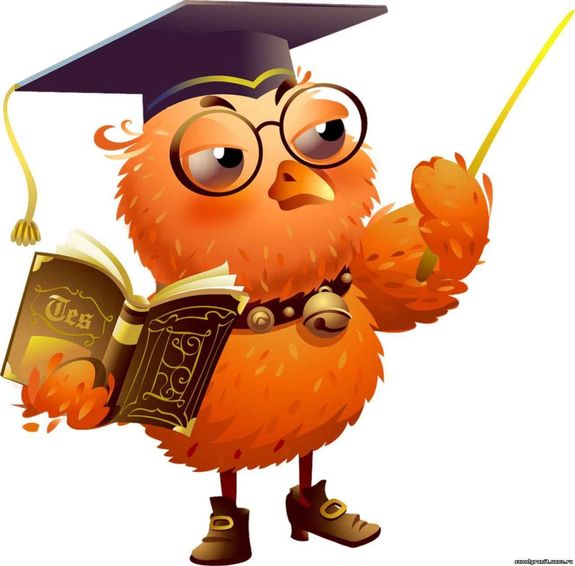 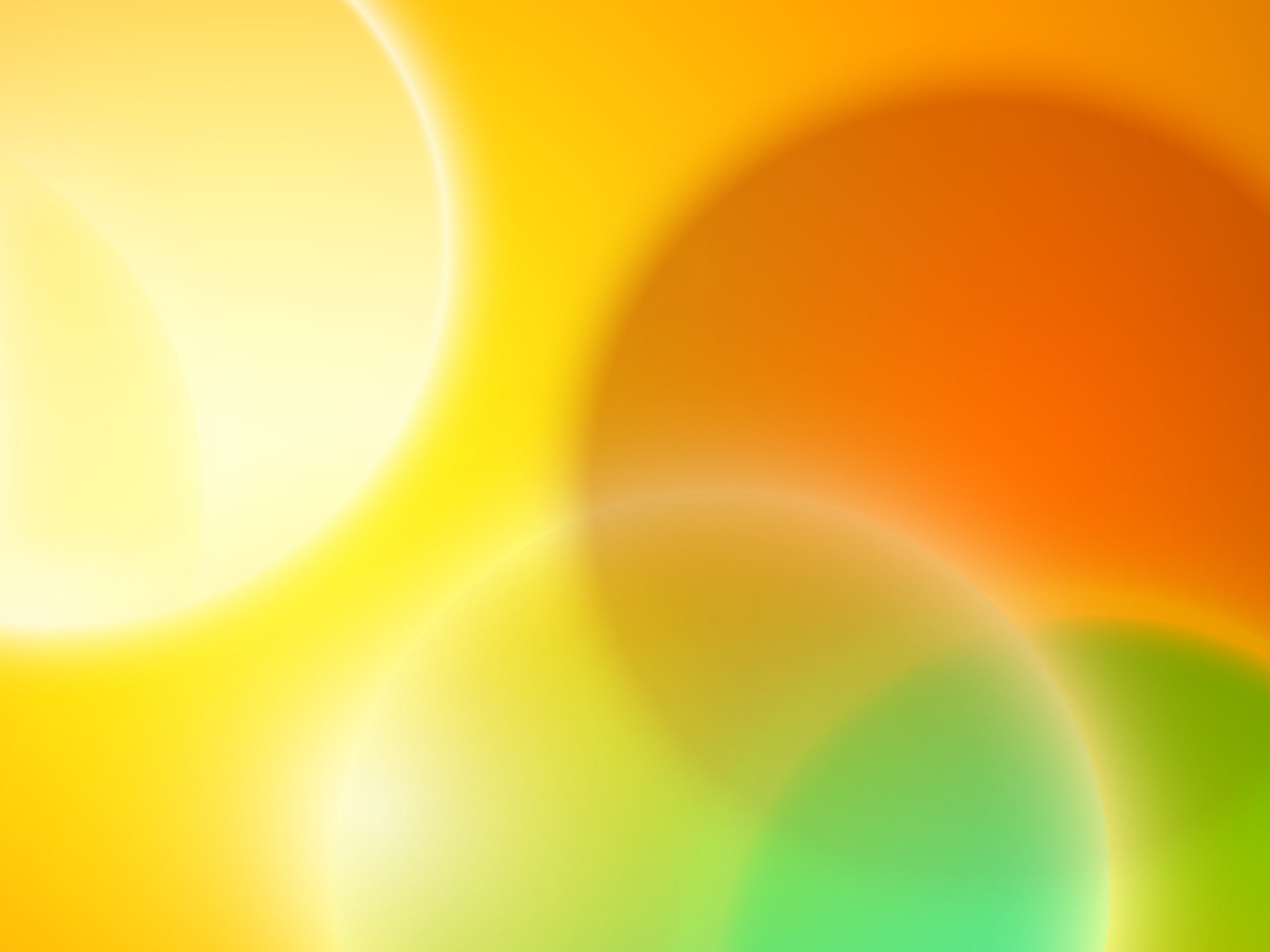 Благодарим за внимание!
До новых встреч!